校園情歌王子~珠頸斑鳩
組員 :史祐熏 & 孫英凱
牠的特徵就是脖子上有珠寶項鍊
來聽聽看我的聲音吧!
珠寶項鍊
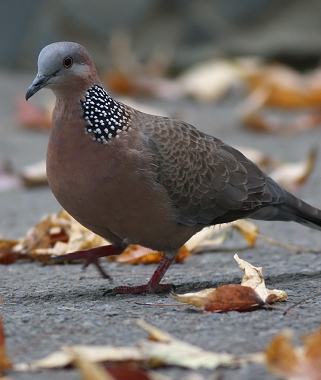 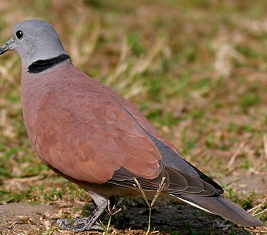 故事傳說~放下屠刀立地成佛
https://is.gd/Os8tl1
我們都是鳩鴿科
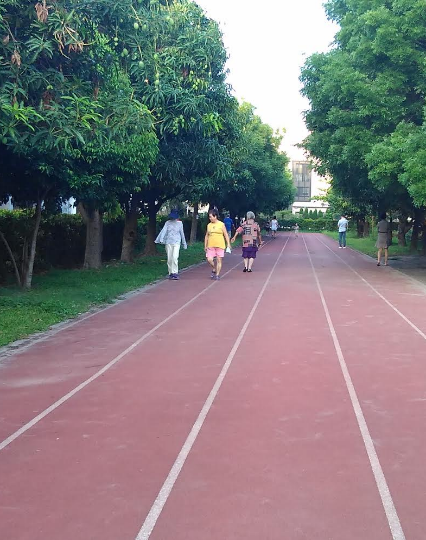 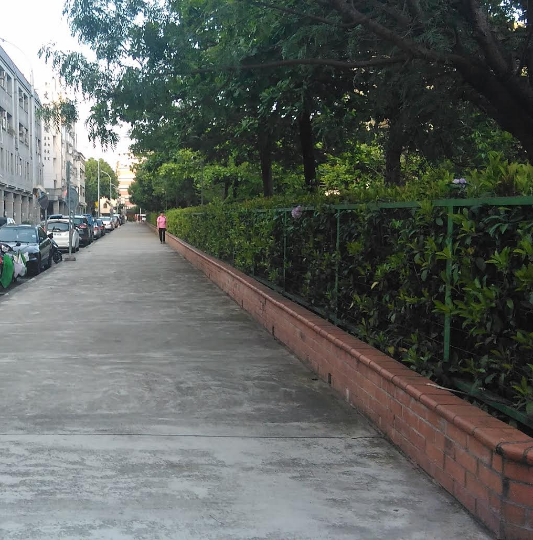 出現地方
電線桿
https://is.gd/Dbgd1a
屋頂
https://is.gd/CxitF3
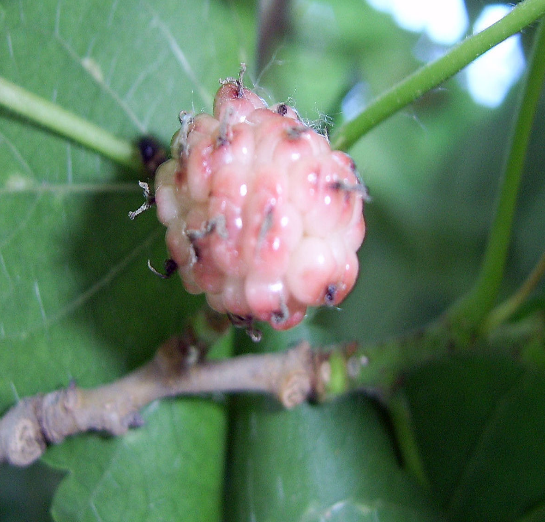 珠頸斑鳩的主食是果實、穀物和其他植物的種子，也會捕食昆蟲。
http://www.cepolina.com/cr/cereals-corn-seeds.htm
飲水的方式
https://is.gd/aPqv2B
牠們偶爾也會吞點小石子幫助胃的消化
粉翮
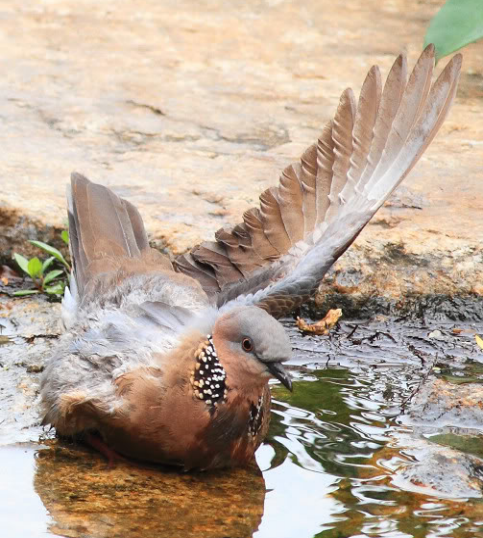 水浴行為
幹嘛一直看我，我會害羞
http://i186.photobucket.com/albums/x36/afonfong/Birds/COLUMBIFORMES/Columbidae/Streptopelia/SpottedDove/SpottedDove_009.jpg
沙浴行為
珠頸斑鳩和麻雀一樣會沙浴
https://is.gd/bClxJ4
婚降行為
https://is.gd/r6tYBw
育雛時會從嗉囊中吐出「鴿乳」餵雛。
https://is.gd/6Pod4u
測驗時間
珠頸斑鳩求偶的動作叫什麼
降婚行為
婚降行為
盤旋行為
錯
再一次
對
感謝吳志典老師
提供圖片
謝謝大家